Moravská vysoká škola 
            Olomouc, o.p.s.
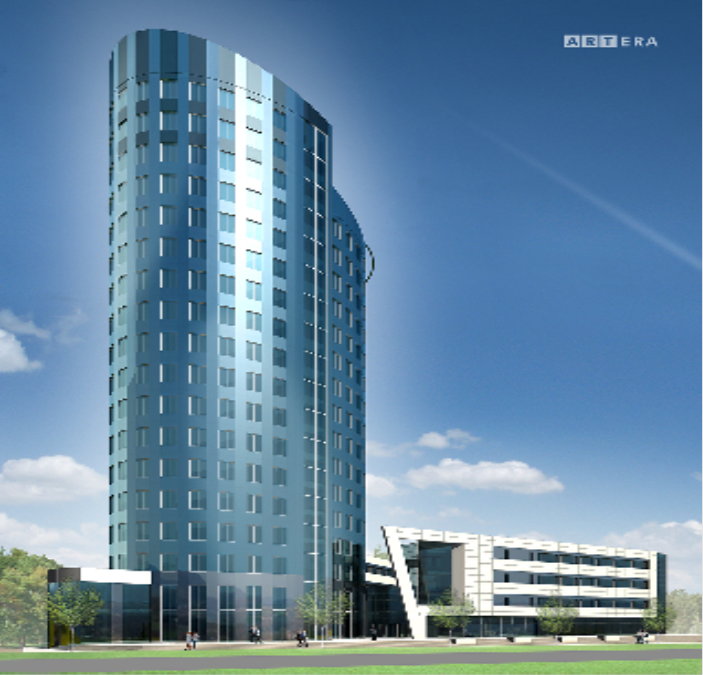 Moravská vysoká škola Olomouc, o.p.s., Jeremenkova 1142/42, 772 00 Olomouc, www.mvso.cz
OBČANSKÉ PRÁVO
Úvod do soukromého práva
Moravská vysoká škola Olomouc, o.p.s., Jeremenkova 1142/42, 772 00 Olomouc, www.mvso.cz
OBČANSKÉ PRÁVO
Právo

právo je jedním ze společenských normativních systému; usměrňuje chování lidí vedle morálky, etiky, náboženských norem, ale i estetických norem, sportovních pravidel apod.

soubor pravidel, podle kterých se organizuje a řídí lidské soužití.

od ostatních společenských pravidel se liší tím, že je stanoví stát a jsou také státem vynutitelná.
Moravská vysoká škola Olomouc, o.p.s., Jeremenkova 1142/42, 772 00 Olomouc, www.mvso.cz
Právní řád musí být postaven na zcela demokratických základech a být zárukou nejen svobod a práv občanů, ale i fungující moci zákonodárné, výkonné a soudní.
 Podle ústavy je Česká republika parlamentní demokracií, kdy veškerá moc vychází z lidu, který ji vykonává prostřednictvím moci zákonodárné, výkonné a soudní. Lid má přitom plnou suverenitu, nikomu jinému tato suverenita nepřísluší, s nikým se o ni nemusí dělit.
Moravská vysoká škola Olomouc, o.p.s., Jeremenkova 1142/42, 772 00 Olomouc, www.mvso.cz
Právo je v normativním smyslu chápáno jako soubor pravidel chování, kterými se řídí společnost a které jsou uznávané nebo přímo stanovené státem.
Podle ústavy prochází zákony při svém schvalování následujícími fázemi: do Poslanecké sněmovny je předložen návrh zákona, projednaný návrh zákona Poslaneckou sněmovnou se postupuje Senátu, po projednání v Senátu se stává návrh zákona přijatým zákonem, který se postupuje prezidentu republiky, předsedovi vlády a předsedovi Poslanecké sněmovny k podpisu. Zákon se stává platným vyhlášením ve Sbírce zákonů České republiky
Moravská vysoká škola Olomouc, o.p.s., Jeremenkova 1142/42, 772 00 Olomouc, www.mvso.cz
OBČANSKÉ PRÁVO
Základní dělení práva

Právní dualismus 
Právo soukromé (ius privatum)
Právo veřejné (ius publicum)
Dělení práva na soukromé a veřejné vychází již z římského práva – tam, kde šlo v právu o zájem jednotlivé osoby, jednalo se o právo soukromé, pokud šlo o zájem státu, jednalo se o právo veřejné
Moravská vysoká škola Olomouc, o.p.s., Jeremenkova 1142/42, 772 00 Olomouc, www.mvso.cz
OBČANSKÉ PRÁVO
Právo soukromé

založeno na rovnosti subjektů
soukromoprávní vztah nemůže vzniknout bez konsensu, má smluvní charakter => tzv. smluvní právo (majetkové vztahy - kupní, darovací smlouva)
nemohou být ukládány povinnosti proti vůli druhého subjektu; možnost rozsáhlé dispozitivní úpravy
občanské, obchodní, pracovní, rodinné  a mezinárodní právo soukromé 
Občanské právo – upraveno především občanským zákoníkem (zák.č. 89/2012 Sb., dále jen NOZ nebo OZ)

§ 3 odst. 1 NOZ: Soukromé právo chrání důstojnost a svobodu člověka i jeho přirozené právo brát se o vlastní štěstí a štěstí jeho rodiny nebo lidí jemu blízkých takovým způsobem, jenž nepůsobí bezdůvodně újmu druhým.
Moravská vysoká škola Olomouc, o.p.s., Jeremenkova 1142/42, 772 00 Olomouc, www.mvso.cz
OBČANSKÉ PRÁVO
Právo veřejné

založeno na nerovnosti subjektů - jeden má pravomoc rozhodovat právech a povinnostech druhého subjektu

typická jednostranná rozhodovací pravomoc orgánů veřejné moci -> neexistuje zde smluvní princip, ale individuální právní akty (rozsudek, nález, rozhodnutí,...). Proti těmto rozhodnutím lze podávat opravné prostředky. 

Práva a povinnosti mohou pro subjekt vzniknout i proti jeho vůli. 

trestní, správní (jeho derivát - finanční), mezinárodní právo veřejné a ústavní právo
Moravská vysoká škola Olomouc, o.p.s., Jeremenkova 1142/42, 772 00 Olomouc, www.mvso.cz
OBČANSKÉ PRÁVO
Dělení soukromého a veřejného práva

Čl. 2 Ústavy:
	(3) Státní moc slouží všem občanům a lze ji uplatňovat jen v případech, v mezích a způsoby, které stanoví zákon.
	(4) Každý občan může činit, co není zákonem zakázáno, a nikdo nesmí být nucen činit, co zákon neukládá.
Moravská vysoká škola Olomouc, o.p.s., Jeremenkova 1142/42, 772 00 Olomouc, www.mvso.cz
OBČANSKÉ PRÁVO
Dělení soukromého a veřejného práva

§ 1 odst. 1 věta druhá NOZ: „Uplatňování soukromého práva je nezávislé na uplatňování práva veřejného“

Není popřena jednota právního řádu 
Vliv veřejnoprávních zákazů na platnost právního jednání  
Př.: zákaz prodeje hraček z určitého materiálů a zákaz soukromého prodeje vojenských zbraní nebude mít vliv na platnost kupní smlouvy
Moravská vysoká škola Olomouc, o.p.s., Jeremenkova 1142/42, 772 00 Olomouc, www.mvso.cz
OBČANSKÉ PRÁVO
Teorie dělení soukromého a veřejného práva

zájmová teorie 
	(římský právník Ulpián) - to, co slouží jednotlivému člověku je právem soukromým, co odpovídá 	zájmu státu je právo veřejné (vycházela z nadřazenosti státu nad občanem).

teorie nadřazenosti a podřazenosti subjektů
	(tzv. subordinace, 19. století) - navazuje na zájmovou teorii, obrací ale příčinu a důsledek -> tam, 	kde jsou subjekty nerovné, se jedná o veřejné právo, tam, kde si jsou rovny, jde o soukromé právo

organická (subjektová) teorie 
	rozhodující je, zda účastníkem vztahu je orgán veřejné moci; když ano, je zde nerovnost, je to 	veřejné právo, když ne, je zde rovnost subjektů a jedná se o soukromé právo. Rozdíl od zájmové je v 	tom, že u Ulpiána je stát vždy silnější, zatímco v organické teorii má stát „dvě tváře“.
Moravská vysoká škola Olomouc, o.p.s., Jeremenkova 1142/42, 772 00 Olomouc, www.mvso.cz
Ústavní pořádek ČR
Ústava ČR (č. 1/1993 Sb.) 
Listina základních práv a svobod (č. 2/1993 Sb.)
další ústavní zákony přijaté podle v souladu s Ústavou, např.
ústavní zákon o vytvoření vyšších územních samosprávných celků (č. 347/1997 Sb.),
ústavní zákon o zkrácení volebního období Poslanecké sněmovny (č. 69/1998 Sb.),
ústavní zákon o bezpečnosti České republiky (č. 110/1998 Sb. ve znění č. 300/2000 Sb.),
ústavní zákon o přistoupení České republiky k Evropské unii (č. 515/2002 Sb.),
ústavní zákony upravující hranice (např. ústavní zákon o změnách státních hranic se Slovenskou republikou č. 74/1997 Sb., ústavní zákon o změně státních hranic se Spolkovou republikou Německo č. 633/2004 Sb., ústavní zákon o změnách státních hranic s Rakouskou republikou č. 76/2004 Sb.),
ústavní zákon o opatřeních souvisejících se zánikem České a Slovenské Federativní Republiky č. 4/1993 Sb.,
ratifikované a vyhlášené mezinárodní smlouvy o lidských právech a základních svobodách 
např. Úmluva o ochraně lidských práv a základních svobod).
Moravská vysoká škola Olomouc, o.p.s., Jeremenkova 1142/42, 772 00 Olomouc, www.mvso.cz
OBČANSKÉ PRÁVO
Právo hmotné a právo procesní

hmotné právo 
	bezprostředně slouží k naplnění účelu právní úpravy. Stanoví práva a 	povinnosti, které jsou smyslem právní úpravy (kupní smlouva, dědění,...).

procesní právo 
	slouží k naplnění účelu právní úpravy zprostředkovaně;
	slouží k úpravě postupu, k ochraně hmotných práv.
	Účastníkům jsou dána nová procesní práva a povinnosti. Stanoví se postup pro 	aplikaci práva (i pro tvorbu práva). Např., co dělat, když mi dlužník nevrátí 	peníze - právo podat žalobu, být účastníkem řízení => právo na soudní a jinou 	právní ochranu.
Moravská vysoká škola Olomouc, o.p.s., Jeremenkova 1142/42, 772 00 Olomouc, www.mvso.cz
OBČANSKÉ PRÁVO
Vymezení základních pojmů

Právní norma = obecně závazné pravidlo chování, které má státem stanovenou nebo uznanou  formu a je vynutitelné

závaznost 
formální určitost 
obecnost 
vynutitelnost
Moravská vysoká škola Olomouc, o.p.s., Jeremenkova 1142/42, 772 00 Olomouc, www.mvso.cz
OBČANSKÉ PRÁVO
Vymezení základních pojmů

Kritérium právní síly
Právní síla = určitá vlastnost, která spočívá v relevanci (vztahu mezi normami), která odpovídá jejich postavení v hierarchii norem.
V rámci vnitrostátního práva dělíme normy na ÚSTAVNÍ, ZÁKONNÉ, PODZÁKONNÉ 
Platí :
norma nižší právní síly nesmí odporovat normě vyšší právní síly, 
norma může být měněna, nebo rušena pouze normou stejné nebo vyšší právní síly.
Moravská vysoká škola Olomouc, o.p.s., Jeremenkova 1142/42, 772 00 Olomouc, www.mvso.cz
OBČANSKÉ PRÁVO
Vymezení základních pojmů


Platnost  x Účinnost
Platnosti nabývá právní předpis dnem vyhlášení ve Sbírce zákonů.
Účinnosti právní předpis nabývá dnem, kdy počíná zakládat, měnit nebo rušit právní vztahy,
Mezi platností a účinností běží tzv. legisvakanční lhůta
Moravská vysoká škola Olomouc, o.p.s., Jeremenkova 1142/42, 772 00 Olomouc, www.mvso.cz
OBČANSKÉ PRÁVO
Rozlišujeme právní normy:

kogentní (kategorické) x dispozitivní

§ 1 odst. 2 OZ: nezakazuje-li to zákon výslovně, mohou si osoby ujednat práva a povinnosti odchylně od zákona; zakázána jsou ujednání porušující dobré mravy, veřejný pořádek nebo právo týkající se postavení osob, včetně práva  na ochranu osobnosti
Moravská vysoká škola Olomouc, o.p.s., Jeremenkova 1142/42, 772 00 Olomouc, www.mvso.cz
OBČANSKÉ PRÁVO
Z hlediska úplnosti výčtu podmínek chování stanovených v právní normě rozlišujeme:

taxativní (úplný, uzavřený) výčet x demonstrativní (příkladný) výčet
Moravská vysoká škola Olomouc, o.p.s., Jeremenkova 1142/42, 772 00 Olomouc, www.mvso.cz